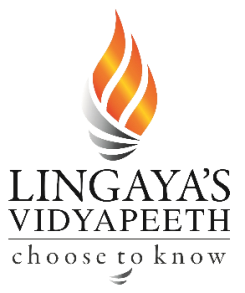 Topic: Green Building
Presented by: Ar. Kavita Nagpal
INTRODUCTION
Green building (also known as green  construction or sustainable building)	expands  and complements the building design concerns of  economy, utility, durability, and comfort.
A Green Building is one which uses less water,  optimizes energy efficiency, conserves natural  resources, generates less waste and provides  healthier space for occupants as compared to  conventional buildings.
OBJECTIVES OF GREEN
BUILDING
Green Buildings are designed to reduce the  overall impact	on human health and the natural  environment by the following ways:
Using energy, water and other resources  efficiently.
By reducing waste, pollution, and  environmental degradation.
FUNDAMENTAL PRINCIPLES
Structure design efficiency
Energy efficiency
Water efficiency
Materials efficiency
Waste and toxic reduction
STRUCTURE EFFICIENCY:
It is the concept of sustainable building and has  largest impact on cost and performance.
It aims to minimize the enviornmment impact  associated with all life-cycles.


ENERGY EFFICIENCY:
The layout of the construction can be strategised  so that natural light pours for additional warmth.
Shading the roof with trees offers an eco-friendly  alternative to air conditioning.
WATER EFFICIENCY:
To minimize water consumption one should  aim to use the water which has been collected,  used, purified and reused.
MATERIAL EFFICIENCY:
Materials should be use that can be recycled  and can generate surplus amount of energy.
An example of this are solar power panels,not  only they provide lightening but they are also a  useful energy source.

WASTE AND REDUCTION:
It is probable to reuse resources.
What may be waste to us may have another  benefit to something else.
Thank you